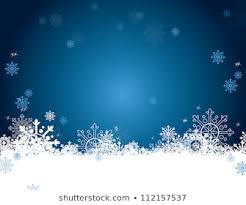 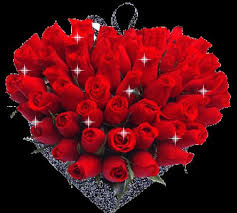 সবাইকে শুভেচ্ছা
শিক্ষক পরিচিতি
নামঃসাওদা 
পদবিঃসহকারি শিক্ষক
বিদ্যালয়ের নামঃ জোলাপাড়া সরকারি প্রাথমিক বিদ্যালয় 
উপজেলাঃ বদলগাছী
জেলাঃ নওগাঁ
পাঠ পরিচিতি
শ্রেণিঃ দ্বিতীয় 
বিষয়ঃ প্রাথমিক গণিত
সময়ঃ ৪৫ মিনিট
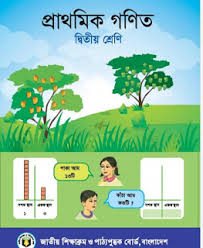 পাঠের শিরোনামঃ ভগ্নাংশ
পাঠের অংশঃ ভগ্নাংশ
শিখনফল
১৯.১.১ পূর্ণ বস্তুর অধের্ক চিনে বলতে পারবে।
এসো আমরা একটি গান শুনি
সবাই দেখি
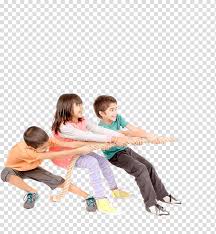 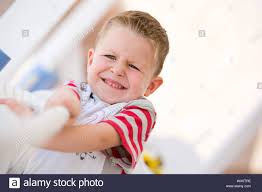 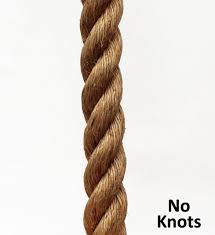 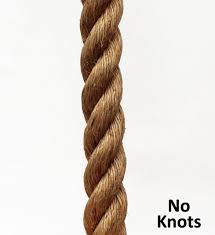 আপেল টিকে দুজনের মধ্যে সমান দু ভাগে ভাগ করে দেই
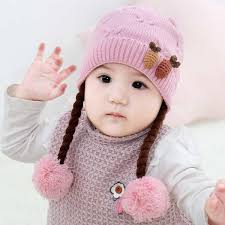 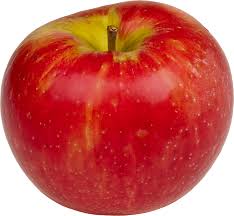 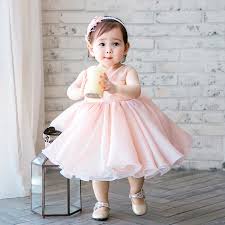 ১ টি আপেল
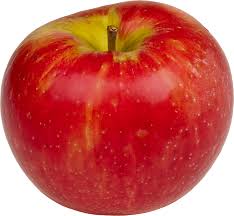 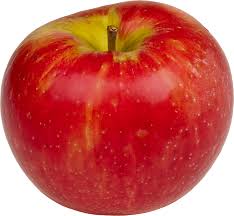 আমরা আজকে শিখব
ভগ্নাংশ
বাস্তবে কাগজ কেটে সমান ভাগে ভাগ করে দেখাবো
এসো আমরা ছবি দেখি
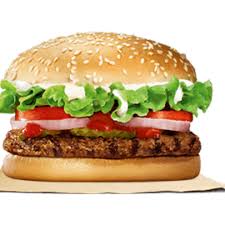 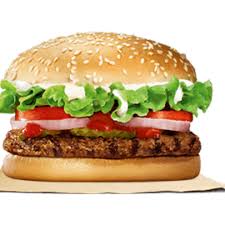 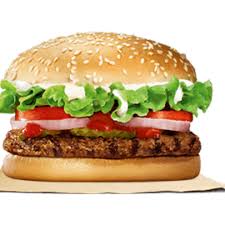 এসো আমরা একে সমান দুই ভাগে ভাগ করি
বার্গার
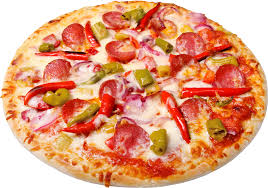 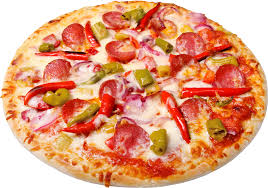 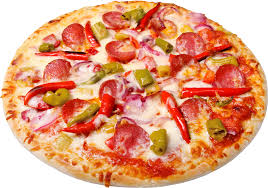 একে সমান দুই ভাগে ভাগ করি
পিৎজা
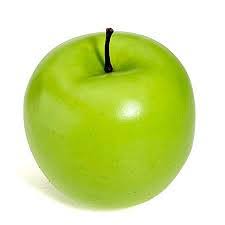 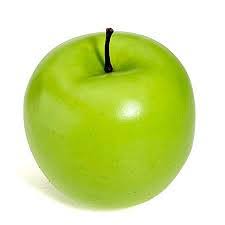 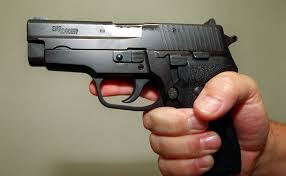 আবার দেখি
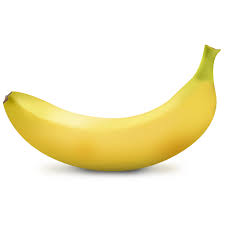 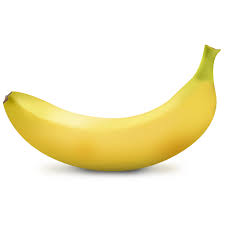 এখন আমরা সবাই পাঠ্য বইয়ের ৭৬ পৃষ্ঠা বের করবো
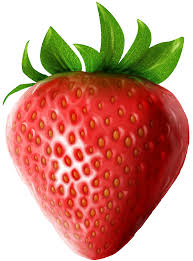 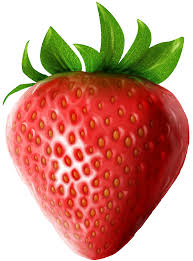 অর্ধেক
অর্ধেক
আমরা এভাবে ভাবি
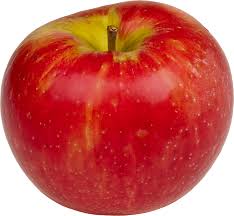 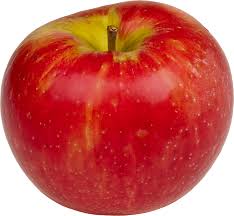 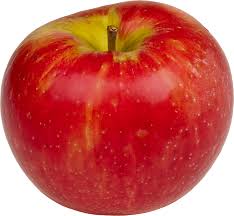 এবং
একত্রে
তাহলে
=
+
একে আমরা এভাবে লিখতে পারি
নীল দল
সবুজ দল
রং করা অংশকে আমরা কিভাবে লিখতে পারি
মূল্যায়ন
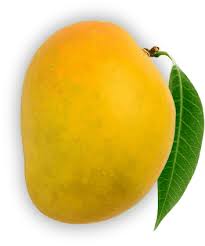 অর্ধেক
এই অংশকে আমরা কি বলবো
আবার বলি
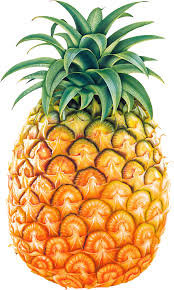 অর্ধেক
একে আমরা কিভাবে লিখবো
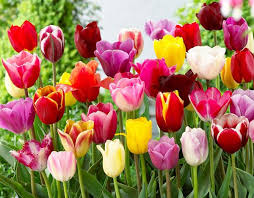 সবাইকে ধন্যবাদ